Welcome to class.My name is Charlie Arbuiso and I will be your chemistry teacher.
Copy the objective, and get ready to learn…  
Put the other papers away now.
Print this:
        Objective:  Describing the synthesis         of dihydrogen monoxide.
2. What is the chemical formula for water? ___________________
3. The H stands for the element ___________________________                      which happens to be element # _____
4. The O stands for the element __________________________                      which happens to be element # _____
5. The “little 2” means that there are  ___________________________

6. There is no “little 1”  by the oxygen, why not?
2. What is the chemistry formula for water? H2O  note the “2” is little!

3. The H stands for the element HYDROGEN                      which happens to be element # 1
4. The O stands for the element OXYGEN                      which happens to be element # 8
5. The “little 2” means that there are  2 HYDROGEN ATOMS

6. There’s no “little 1”  by the oxygen, why?              THERE IS ONLY ONE OXYGEN ATOM            We never write a “1” in a chemical formula, ever.  It’s a rule.
7.  Both hydrogen and oxygen are special elements in that they do not exist as single atoms when they are pure, not bonded to other atoms.  

Their real formulas would be ______  and _________  because they are DIATOMIC elements, which means that they are paired together when they are pure, when they are in their “elemental” state.
7.  Both hydrogen and oxygen are special elements in that they do not exist as single atoms when they are pure, not bonded to other atoms.  

Their real formulas would be H2  and  O2because they are DIATOMIC elements, which means that they are paired together when they are pure, when they are in their “elemental” state.
8. The skeleton formula for the synthesis reaction that       combines H2 + O2 to form water is written this way:_________________________________________________
 

9.  The arrow means…
8. The skeleton formula for the synthesis reaction that       combines H2 + O2 to form water is written this way:        H2 + O2  →    H2O 

The arrow means… REACTS or FORMS INTOTHE ARROW MEANS A CHEMICAL REACTION HAPPENED, HYDROGEN AND OXYGEN CHEMICALLY FORMED INTO WATER
H2 +  O2  →    H2O

10. It’s pretty obvious that we are missing one atom of oxygen on the right side of the arrow.  Are we allowed to “lose” matter like this?
11.  There is something called the         LAW OF CONSERVATION          OF MATTER which is written this way:
H2 +  O2  →    H2O

10. It’s pretty obvious that we are missing one atom of oxygen on the right side of the arrow.  Are we allowed to “lose” matter like this?
There is something called the LAW OF CONSERVATION OF MATTER which is written this way:
Matter cannot be created or destroyed in a chemical reaction or in a physical change.   (you need to memorize this)
H2   +    O2  →     H2O

12. (Now we will talk our way though balancing this first chemical reaction.  This is easy for a chemistry student, but on the first day it is tricky.  If you feel confused, good for you, you’re in the right class.)
The balanced chemical reaction
  2H2  +  O2           2H2O
THINK:  two pairs of H atoms = 4 H atoms

 PLUS  one pair of O atoms = 2 O atoms
BECOMES two waters or…

H2O and H2O

Which is 4 H atomsand 2 O atoms
13 !
14.  There are 16 different kinds of chemical reactions that you       will learn this year.  This type is called SYNTHESIS. SYNTHESIS means combining TWO or more ______________________ into the                          _____________________________
14. SYNTHESIS means combining TWO or more REACTANTS into            one PRODUCT.(sometimes more than one product too)
15. In this reaction there are 2 reactants, who’s names are ___________________ and _________________16.  There is only one product, which has a science name of ___________________________________________ but we can call it ________________ too.
15. In this reaction there are 2 reactants, who’s names are             HYDROGEN and OXYGEN
16.  There is only one product, which has a science             name of                             DIHYDROGEN MONOXIDE        but we can call it WATER too.
17.  The balanced “thermochemical            reaction” will look like this:
17.  The balanced “thermochemical reaction” looks like this:    2H2(G) +  O2(G)   →   2H2O(G)  + energy
The small “G” stand for GAS.  The two reactants, and the one product are all in the GAS PHASE
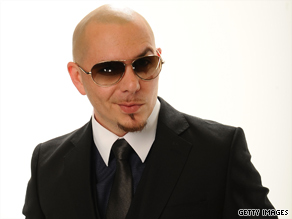 Fireball !
Tonight, for Homework:
A. Read the 1st Day Handout, your parents NEED to look it over as well.  
B. Fill in the Student Information Handout neatly.        Your writing needs to be clear.
C. Get pencils, a calculator, and if you can: a loose-leaf binder to hold       all of your notes.  Spiral notebooks are messy, and you can’t hand          in papers and get them back into a spiral book.  
D. Get psyched, we are going to learn A LOT and we’re going to        have fun too.  I can’t wait.
Measurement Class 1
OBJECTIVE:  Learning about Percent Error and how to make Density Calculations.
When we measure in chemistry we need to make the best measurements we can.  We will try to be…
18. ACCURATE:
19.  We will also try to be PRECISE:
When we measure in chemistry we need to make the best measurements we can.  We will try to be…
18. ACCURATE: measurements that are close to the correct, or actual value.  These measure are RIGHT.  
19. PRECISE: measurements that are close together, consistent.  They can be accurate (yay), or they can be consistently wrong (bad).
20. Mostly we’ll try to be BOTH accurate and precise.  
21. Our measurements are called the                ______________________ values.
22.  The real measurements, the truth, which we        usually get from science tables are called the               ______________________ values.
20. Mostly we’ll try to be BOTH accurate and precise.  
21. Our measurements are called the               MEASURED values.
22.  The real measurements, the truth, which we        usually get from science tables are         called the ACTUAL values.
23.  Take out a ruler and measure your notes top to bottom in centimeters.         My measure is ___________ cm.  
24. Measure it again to the nearest 10th of a cm now.   _________________ cm.
25.  The actual length is 27.9 cm.  How many cm “off” was your measurement in cm?                                     ______________

That boo boo is called your ERROR, which is vocabulary that we won’t use ever again.
26.  What we really want to use to measure how close we measured to           accurate – THAT is called percent error.        Write the formula for percent error in the box at left.          It’s on the back of your reference table.           Below, we'll write it out in short hand.  You must know both.           Don’t forget the % sign after the 100!
26.  What we really want to use to measure how close we measured to           accurate – THAT is called percent error.        Write the formula for percent error in the box at left.          It’s on the back of your reference table.           Below, we'll write it out in short hand.  You must know both.           Don’t forget the % sign after the 100!
Measured value – actual valueactual value
% ERROR =
X 100%
or
MV – AVAV
%E =
X 100%
27.  Let’s calculate your percent error on this measurement.         If you happened to get 27.9 cm exactly, good for you.  You should       use 28.3 cm as your measured value instead.  Write the formula again, shorthand style.
27.  Let’s calculate your percent error on this measurement.         If you happened to get 27.9 cm exactly, good for you.  You should       use 28.3 cm as your measured value instead.
MV – AVAV
%E =
X 100%
28.3 cm – 27.9 cm27.9 cm
%E =
X 100% =
%E = +1.43%     It must have a + sign
28. Let’s use your eyes to measure the weight of Mr. Arbuiso      in POUNDS.  His mass is  _____________ pounds.  According to the LOUSY school scale, the actual value     for his weight is __________ pounds.29.  Calculate your percent error, write the formula in shorthand first.
28. Let’s use your eyes to measure the mass of the teacher in POUNDS.  My measure his mass to be  _____________ pounds.  According to the LOUSY school scale, the actual value is __________ pounds.29.  Calculate your percent error, write the formula in shorthand first.
MV – AVAV
%E =
X 100%
27. If your %E is positive, that means your measured value…
28. If your %E is negative, that means your measured value…
29.  If you have no sign, positive or negative, that means…
30. Percent error ALWAYS gets a sign, or else…
27. If your %E is positive, that means your measured value…                                    is bigger than the actual value.
28. If your %E is negative, that means your measured value…                                 is smaller than the actual value.
29.  If you have no sign, positive or negative, that means…            you’re not paying enough attention and it’s just WRONG.
30. Percent error ALWAYS gets a sign, or else…             you will turn into a frog and hope for a prince or princess to            save you, which won’t happen, and you’ll be a frog forever.             That stinks.
34. You measure the density of Cu to be 8.75 g/cm3.         What element is this, and what is the actual density of this         element  (and how did you figure that out?) 
35.  Write the percent error formula in shorthand, calculate         your percent error carefully.  Get a SIGN too!
34. You measure the density of Cu to be 8.75 g/cm3.  What element is this, what        is the actual density of this element  (and how did you figure that out?)        It’s 8.96 g/cm3 or 8.96 g/mL which is the same thing, and I looked at Table S.         Everyone knows that 1 cm3 = 1 mL and that mL3 is really dopey!
35.  Write the percent error formula in shorthand, calculate your percent error        carefully.  Get a SIGN too!
MV – AVAV
%E =
X 100%
8.75 – 8.968.96
%E =
X 100%
NOTE:  units are important, but for space I omitted them in the math, and they will all cancel out anyway.  ALSO, note the negative sign, which HAS to be there or else… ribbit!
%E = -2.34%
36.  Is your measured value in this problem more than or less than the actual value?  ____________Does your percent error sign make sense? _________________
37. The formula for Density is on the back of the reference table.        Copy it now, then in short hand.
37. The formula for Density is on the back of the reference table.        Copy it now, then in short hand.
massvolume
Density =
mV
D =
38.   A bar of metal is 27.73 g and has volume of 4.70 cm3.  Is it gold?          (start with a formula, look at table S)
38.   A bar of metal is 27.73 g and has volume of         4.70 cm3.  Is it gold?          (start with a formula, look at table S)
mV
D =
=
27.73 g4.70 cm3
D = 5.90 g/cm3                 
                  Is that the density of gold?
39.  What element might it be instead?
40.  You measure a hunk of aluminum to be 363 grams and       have volume of 148 mL.  What is your measured density?       What is your percent error?
40.  You measure a hunk of aluminum to be 363 grams and have volume of 148 mL.          What is your measured density?  What is your percent error?
mV
D =
=
363 g148 mL
D = 2.45 g/mL  which is also 2.45 g/cm3
MV – AVAV
%E =
X 100%
2.45 – 2.702.70
%E =
X 100% = -9.26%           *the negative sign!
Homework over the Weekend…

Read Measurement BASICS.  Do Measurement HW#1.

I will be absent on Monday (don’t forget).  My friend Mrs. Hammer is coming in.  Treat her with respect.

You will do the Measurement Lab, work in a team of 2, be careful with your measuring.

You can do the questions in the lab (spaces between please)
Do not start the lab conclusion thank you very much.

I will grade your work Monday night if I get home in time to get to the school.  Or else on Tuesday.  On time is perfect, late gets a deduction.
Measurement Class #2 Temperature Conversions, Centigrade ↔ Kelvin (and NOT Fahrenheit, we try not to say the F-wordin chemistry)
41.  Centigrade is another way to say Celsius, but centi-  reminds us of       cents, and        there are __________ units of temperature from melting ice to       boiling water temperature.  It’s a Metric Temperature Scale.  (good)
42.  Another temperature scale is called the _______________ scale.         It’s named after a guy named Lord ______________________,        no relation to Lord Vader, from Star Wars.  
43.  In Kelvin, there are 100 units of temperature from melting water        to boiling water temperature.  It’s a Metric Temperature Scale too.                                                                                  This scale DOES NOT USE degrees, just _________________
41.  Centigrade is another way to say Celsius, but centi-  reminds us of cents, and       there are 100 units of temperature from melting ice to boiling water       temperature.  It’s a Metric Temperature Scale.  (good)
42.  Another scientific temperature scale is called the KELVIN scale.         It’s named after a guy named Lord KELVIN,        no relation to Lord Vader from Star Wars.  
43.  There are 100 units of temperature from melting water to boiling water       temperature.  It’s a Metric Temperature Scale too.                                                                            This scale DOES NOT USE degrees, just KELVINS
44.
Water boils
Water freezes
?
44.  Temperature  We will not use Fahrenheit temperature in science class.

We will use Centigrade AKA  Celsius

As well as KELVIN
F
C
K
Water boils
212°F                         100°C                            373K
32°F                            0°C                            273K
Water freezes
-273 C
Absolute Zero
O K
45.  Pros and Cons of each temperature scale.
To convert from Centigrade to Kelvin, or from Kelvin to Centigrade, we use the SAME formula.  It’s on the back of the reference table, let’s copy it now. Write it big, like you care.
To convert from Centigrade to Kelvin, or from Kelvin to Centigrade, we use the SAME formula.
K = C + 273
45.  The boiling point for water is 100°C.          Convert that to Kelvin, use a formula.
45.  The boiling point for water is 100°C.          Convert that to Kelvin, use a formula.
K = C + 273

K = 100 + 273 = 373 K
46.  The melting point of iron is _____________ Kelvin.         Convert that to centigrade with a formula.
46.  The melting point of iron is 1811 Kelvin.         Convert that to centigrade with a formula.
K  = C + 273

             1811 K  = C + 273              - 273 K  =    - 273 K 

            1538°C  = C
47. Chlorine gas boils at __________________ Kelvin.       Convert to centigrade with a formula.        Is this COLD or HOT?  Explain what you mean.
47. Chlorine gas boils at 239 Kelvin.       Convert to centigrade with a formula.        Is this COLD or HOT?  Explain what you mean. 

K = C + 273

                    239 K = C + 273                   - 273 K   =   - 273 K 

                   -34.0°C  = C Boiling point is when a liquid can vaporize pretty much all at once.  It’s happening at a cold temperature, you’d be frozen to death in a few minutes at that temperature, but it is HOT for chlorine liquid.
48. You have 416 cm3 of iron.  What is it’s mass?         (hint, write density formula, fill it in neatly)
48. You have 416 cm3 of iron.  What is it’s mass?         (hint, write density formula, fill it in neatly)
mV
D =
=
m416 cm3
7.87 g/cm31
Solve by cross multiplication and cancel out the units!
(7.87 g/cm3)(416 cm3) = m = 3270 grams
49. You measure the density of gold to be 19.7 g/cm3.         What is your percent error?
49. You measure the density of gold to be       19.7 g/cm3.  What is your percent error?
MV – AVAV
%E =
X 100%
19.7 – 19.319.3
%E =
X 100%
%E = + 2.07%     You must have a positive sign, you are “over” the AV
50. You measure the melting point of lead to be         615 Kelvin.  What is your percent error?
50. You measure the melting point of lead to be         615 Kelvin.  What is your percent error?
MV – AVAV
%E =
X 100%
Note:  The units, the “K” cancel out.  They fit easier here, but you should always use units!
615 K – 600. K600. K
X 100%
%E =
%E = + 2.50%     You must have a positive sign, you are “over” the AV
51. You measure 18.25 grams of silver on the scale.        What is the volume of this silver?
51. You measure 18.25 grams of silver on the scale.        What is the volume of this silver?
mV
D =
Solve by cross multiplication and cancel out the units!
=
18.25 gv
10.5 g/cm31
Solve by dividing both sides by 10.5 g/cm3
(10.5 g/cm3)(v) = 18.25 g

                       v = 1.74 cm3
52. Convert the room temperature of 26.0°C into Kelvin.       Round to three digits
52. Convert the room temperature of 26.0°C into Kelvin.       Round to three digits

        K = C + 273

        K = 26.0 + 273

        K = 299 K
53.  You measured the density of pure water to be 0.975 g/cm3,       but everyone knows that water has density of 1.00 g/cm3.           What’s your percent error?
53. You measured the density of pure water to be 0.975 g/cm3,       but everyone knows that water has density of 1.00 g/cm3.           What’s your percent error?
MV – AVAV
%E =
X 100%
0.975 – 1.001.00
%E =
X 100%
%E = - 2.50%        This has to be NEGATIVE, your measure is less than the AV
Measurement Class #3  Significant Figures
Significant figures are all of the numbers that you MEASURE that are important.  There is a difference between what you measure and what you look up on a table, or even what you already “know”.  
They are the numbers that mean something, that are not place holders.  They are used to figure out how many places we are allowed to round our calculator answers to.  Just because the calculator says something does not make it real.  The SF will control how many places your real answers are allowed to have.  There are several easy rules, which you will have to master.
For each of these measures, we will write how many SF are present, and what rule applies.  Let’s talk for a few minutes
For each of these measures, we will write how many SF are present, and what rule applies.  Let’s talk for a few minutes
For each of these measures, we will write how many SF are present, and what rule applies.  Let’s talk for a few minutes
For each of these measures, we will write how many SF are present, and what rule applies.  Let’s talk for a few minutes
For each of these measures, we will write how many SF are present, and what rule applies.  Let’s talk for a few minutes
For each of these measures, we will write how many SF are present, and what rule applies.  Let’s talk for a few minutes
For each of these measures, we will write how many SF are present, and what rule applies.  Let’s talk for a few minutes
For each of these measures, we will write how many SF are present, and what rule applies.  Let’s talk for a few minutes
For each of these measures, we will write how many SF are present, and what rule applies.  Let’s talk for a few minutes
62. Let’s look over these measurements then write the number of SF present.  The first one is an example
62. Let’s look over these measurements then write the number of SF present.  The first one is an example
63. You measure the density of nickel metal to have density      of 9.1 g/cm3.  What is your % Error with the correct       number of SF?
63. You measure the density of nickel metal to have density      of 9.1 g/cm3.  What is your % Error with the correct       number of SF?
MV – AVAV
%E =
X 100%
9.1 – 8.908.90
%E =
X 100%
%E = + 2.2%        This has to be POSITIVE, your measure is more than the AV.  2 SF in measure limit answer to just 2 SF.  Density of Ni is not a measurement, it’s got unlimited SF.
64. You measure your floor to be 14.5 ft X 15 ft and you want a rug.          How big of a rug do you need in square feet?  (SF count)
64. You measure your floor to be 14.5 ft X 15 ft and you want a rug.          How big of a rug do you need in square feet?  (SF count)


      Area = L x W

      Area = 14.5 ft X 15 ft = 217.5 square feet

     But your answer is limited to just 2 SF because you have one      weak measurement, with only 2 SF  (15 ft).

So you MUST ROUND 217.5 to 220 square feet.  

If you want a more exact answer, you need to measure better.  If you measured 15.0 ft, then you could have rounded to 3 SF or 218 sq. ft.  
SF Matter.
65. You measure the mass of metal to be 74.35 grams and       it’s volume to be exactly 12.0 mL.  What is the density       of this metal with correct SF?
65. You measure the mass of metal to be 74.35 grams and       it’s volume to be exactly 12.0 mL.  What is the density       of this metal with correct SF?
mV
D =
D =
74.35 g12.0 mL
D = 6.19583333 g/mLWhich must round to 3 SF or 6.20 g/mL
66. You know that 12 inches = 1 foot,       how many inches are in 8,375 feet?  (SF count!)
66. You know that 12 inches = 1 foot,       how many inches are in 8,375 feet?  (SF count!)
8375 ft1
12 inches1 ft
= 100,500 inches


Which has 4 SF, all good here!
X
4 SF here                     Unlimited SF in all                                              equalities
Measurement Class #4  Dimensional Analysis or Math Conversions
Converting from one unit to another is going to happen a lot in chemistry.  We already have done conversions between Kelvin and centigrade - and converted mass and volume into density.  But other conversions will need to be done as well.  Some are easy, one step conversions, but some are multiple step, and require this “technique” of dimensional analysis, which is just scary talk for unit conversion math.  Here goes.
 
1ST:  I sent you important school email.  Check it.
2ND:  Check school tool for your grades.
3RD:  Graded lab reports.  Review them, put them into BLUE BOX.  Don’t take them.
4TH:  Make sure your parents are coming tonight to meet me.
5TH:  Celebration is on Friday, start studying and READ THE BASICS.  Get calculators and reference tables out for notes today…
Nothing says LOVE more than a dozen roses.  How many roses are a dozen? _________ 

There, you did dimensional analysis in your head.  
How many roses are in 3 dozen roses? _________ Ha, again!  You converted dozens of roses into roses.  
If 12 inches = 1 foot, how deep is a four-foot pool in inches?  ___________  You just did another unit conversion, from feet to inches.  (you’re smart)
68.  Let’s look at what your brain was doing.         First you decide your “starting point” and put       that number “over 1” as a fraction.  
        If 12 inches = 1 foot, how many inches are in 4.0 feet?
68.  Let’s look at what your brain was doing.         First you decide your “starting point” and put       that number “over 1” as a fraction.        If 12 inches = 1 foot, how many inches are in 4.0 feet?
4.0 ft1
12 inches1 ft
=  48 inches

    The feet cancelled out

    We converted from feet      to inches, no problem.
X
the equality has UNLIMITED SF, so the answer gets only 2 SF.
4.0 ft has 2 SF
69.  Convert 1.24 kilograms into grams          (1 kg = 1000 g).  (watch SF)
69.  Convert 1.24 kilograms into grams          (1 kg = 1000 g).  (watch SF)
1.24 kg1
1000 grams1 kg
=  1240 grams

    The kilograms cancel out

    We converted from        kilograms to grams,      no problem.
X
the equality has UNLIMITED SF, so the answer gets 3 SF too.
1.24 kghas 3 SF
70.  Convert 56,750 mL into liters         (l L = 1000 mL).  (watch SF)
70.  Convert 56,750 mL into liters         (l L = 1000 mL).  (watch SF)
X
1 L1000 mL
56,750 mL1
= 56.75 L (4SF)
0ur answer must have 4 SF, the measurement has 4 SF and the equality or conversion factor has UNLIMITED SF.
56,750 mLhas 4 SF
the equality has UNLIMITED SF, so the answer gets 4 SF too.
71. Assume you are EXACTLY 16.33 years old      right NOW.  Convert that into minutes.
71. Assume you are EXACTLY 16.33 years old      right NOW.  Convert that into minutes.
16.33 yr1
24 hours1 day
365 days1 yr
60 minutes1 hour
=
X
X
X
= 8,583,048 minutes, but we started with only 4 SF, so we must round to 4 SF now

= 8,583,000 minutes is as close as we                       can legitimately measure.  Want a better conversion, then measure better at the start!
Notes to #103.  Take out Reference tables, and calculators now. 

Then we just talk, discuss, ask questions of each other and be happy.

Grading, school tool, lab reports, partnering, arbuiso.com, etc.  

Absences, late, extra help, it’s okay, crying.
72.  Convert the 400. meter race into yards so the football        players can easily compare that length to their field.               1 inch = 2.54 centimeters
72.  Convert the 400. meter race into yards so the football        players can easily compare that length to their field.               1 inch = 2.54 centimeters
400. m1
1 inch2.54 cm
100 cm1 m
1 yard36 inches
=
X
X
X
How many SF in the answer?! Do the math across the top and write your answer, then CLEAR your calculators.  Do the math across the bottom, write your answer, then clear again.  Then do the division.
40,00091.44
=  437.445319  changes to 437 yards with 3 SF
73.  How many blinks are in 244 winks?         (round to the nearest whole blink)
73.  How many blinks are in 244 winks?         (round to the nearest whole blink)
2.11 pinks7.0 jinx
244 winks1
3.4 jinx14 winks
1.09 blinks6.75 zinks
2.0 zinks0.95 pinks
X
X
X
X
=
3815.994628.425
=
blinks = 6.07 blinks

      Round to 6 blinks!
74.  It’s exactly 7.10 miles to Binghamton High School from Vestal High School        according to mapquest.com   Convert that distance into meters.                (1 inch = 2.54 cm             1 mile = 5280 feet        100 cm = 1 m)
74.  It’s exactly 7.10 miles to Binghamton High School from Vestal High School        according to mapquest.com   Convert that distance into meters.                (1 inch = 2.54 cm             1 mile = 5280 feet        100 cm = 1 m)
12 inches1 ft
7.10 miles1
5280 ft1 mile
2.54 cm1 inch
1 meter100 cm
X
X
X
X
=
1,142,634.24100
=
meters

 = 11426.3424 m

Round to 3 SF:  11,400 m
Monday evening is Curriculum Night
(meet the teachers night)

Tell your parents I’d love to meet them since I have to be here anyway, what else would I be doing if they don’t show up?

You can come too, if you want.  (you should)
Measurement Class #5  Scientific Notation for fun and personal enjoyment

Really big and really small numbers are often presented in scientific notation, and look like this: 6.02 x 1023 atoms is one mole of atoms or  the density of helium is 1.64 x 10-4 grams/mL
The front part of the number is called the coefficient, and the back part is called the power of ten.
In our class the RULE for scientific notation is that the coefficient MUST BE greater than 1 but less than 10.
If your math works out differently, you must adjust your answer to an equivalent answer in the proper form.
Converting big + small numbers into scientific notation first.
75.  17,000,000,000 ants  ____________________         76.  6,374,000 meters  ___________________
 
77.  0.034 gram ________________________                78.  0.000000000 154 meters _________________
 
79.  0.0000083 meters ____________________            80.  4,500,000,000,000,000,000,000,000 years _________
Converting big + small numbers into scientific notation first.
75.  17,000,000,000 ants  1.7 x 1010 ants   (2 SF)         76.  6,374,000 meters   6.374 x 107 meters   (4 SF)  
77.  0.034 gram   3.4 x 10-2 grams  (2 SF)                78.  0.000000000154 meters    1.54 x 10-10 meters
 
79.  0.0000083 meters    8.3 x 10-6 meters            80.  4,500,000,000,000,000,000,000,000 years                                                                           4.5 x 1024 years
Convert scientific notation into numbers
81.  6.02 x 1023 molecules ________________________           82.   3.5 x 104 grams _____________________
83.   1.25 x 10-7 meters ___________________________                84.   2.290 x 103 Kelvin ________________
Convert scientific notation into numbers
81.  6.02 x 1023 molecules                              602,000,000,000,000,000,000,000 molecules  82.   3.5 x 104 grams   35000 grams
83.   1.25 x 10-7 meters     0.000000125 meters                84.   2.290 x 103 Kelvin   2290 Kelvin
85. Convert 36.8 kilograms into ounces, your answer to be given in      scientific notation.   Round to correct SF       (hints:  454 g = 1 pound = 16 ounces)  (1kg = 1000 grams)
85. Convert 36.8 kilograms into ounces, your answer to be given in      scientific notation.   Round to correct SF       (hints:  454 g = 1 pound = 16 ounces)  (1kg = 1000 grams)
36.8 kg1
1000 g1 kg
1 p454 g
16 oz1 p
588 800454
x
x
x
=
=
1296.9163 oz
1.30 x 103 oz
MAKE SURE YOU SEE how the UNITS CANCEL OUT
86.   Convert 300. seconds into years, answer as scientific         notation   (hint: your answer will be a small fraction of         years, your exponent must be negative)
86.   Convert 300. seconds into years, answer as scientific         notation   (hint: your answer will be a small fraction of         years, your exponent must be negative)
300. sec1
1 min60 sec
1 HR60 min
1 day24 HR
1 year365 day
x
x
30.031536000
x
x
=
= 0.00000950 years =  9.50 x 10-6 years
MAKE SURE YOU SEE how the UNITS CANCEL OUT
Rules to use scientific notation in math problems…
Multiplication Rule for Scientific Notation: _________________________________________________________________________87.  (3 x 105)(2 x 102) =  __________________________________88.           5.0 x 104
            X 3.0 x 102
Rules to use scientific notation in math problems…
Multiplication Rule for Scientific Notation: Multiply the coefficients, then ADD the powers of ten.  Adjust as necessary!87.  (3 x 105)(2 x 102) =   6 x 10788.           5.0 x 104
            X 3.0 x 102
15 x 106   which is adjusted to 1.5 x 107

                                                     the coefficient becomes 10x smaller                                          the powers of 10 becomes 10x bigger
Division Rule for Scientific Notation: ________________________________________________________________89.      3.0 x 104                                                                                               90.     9.0 x 105
           2.0 x 102                                                                           3.0 x 103
Division Rule for Scientific Notation: Divide the coefficients, subtract the powers of ten, adjust if necessary.89.      3.0 x 104                                                                                               90.     9.0 x 105
           2.0 x 102                                                                           3.0 x 103
= 1.5 x 102
= 3.0 x 102
91.  Addition Rules for scientific notation: ____________________________________.
92.        6.5 x 107                      93.          6.2 x 108
         + 2.2 x 107                                          + 1.5 x 106
91.  Addition Rules for scientific notation:____________________________________
92.        6.5 x 107                      93.      6.2 x 108
         + 2.2 x 107                                     + 1.5 x 106
91.  Addition Rules for scientific notation:Make sure powers of ten MATCH, then add the coefficients, keep the same power of ten.   
92.        6.5 x 107                      93.      6.2 x 108
         + 2.2 x 107                                    + 1.5 x 106
6.2 x 108+ 0.015 x 108
8.7 x 107
6.215 x 108

With 2 SF
6.2 x 108
What is REALLY weird about this answer?  Who can say it out loud?
94.  Subtraction Rules for scientific notation: ___________________________________________________95.         8.5 x 103                                    96.         7.1 x 105
            - 2.4 x 103                                                  -   1.6 x 104
94.  Subtraction Rules for scientific notation: Make sure powers of ten MATCH, then subtract the coefficients,keep the same power of ten.95.         8.5 x 103                                    96.         7.1 x 105
            - 2.4 x 103                                                  -   1.6 x 104
7.1 x 105- 0.16 x 105
6.94 x 105

Round to 2 SF
So it’s really 6.9 x 105
6.1 x 103
97.    8.72 x 1011                98.  4.65 x 1014
      + 1.72 x 1010                       - 2.25 x 1015
97.    8.72 x 1011                               98.  4.65 x 1014
      + 1.72 x 1010                                      - 2.25 x 1015


97.    8.72 x 1011                                98.  0.465 x 1015
     + 0.172 x 1011                                        - 2.25 x 1015
-2.034 x 1015

Which becomes-2.03 x 1013 with 3 SF
8.892 x 1011

Which becomes8.89 x 1011 with 3 SF
99.            6.02 x 1023                      x 1.50 x 102
100.  (9.05 x 1019) ÷ (3.2 x 1016 ) =
99.            6.02 x 1023                      x 1.50 x 102
9.03 x 10 25
100.  (9.05 x 1019) ÷ (3.2 x 1016 ) =  2.828 x 103                                                       = 2.8 x 103   with 2 SF
101.  Convert 2450 mL into gallons.  Show all units (3 SF)           (1.06 Qt = 1 L)
101.  Convert 2450 mL into gallons.  Show all units (3 SF)           (1.06 Qt = 1 L)
1.06 Qt1 Liter
2450 mL1
1 Liter1000 mL
1 gallon4 Qt
=
X
X
X
= 2597/4000 = 0.64925 gallons 

= 0.649 gallons with 3 SF
102.   How many millimeters are in 1000. yards?             Put answer into scientific notation.
102.   How many millimeters are in 1000. yards?             Put answer into scientific notation.
2.54 cm1 inch
1000. yd1
36 inch1 yd
10 mm1 cm
=
X
X
X
= 914,400 mm = 9.144 x 105 mm
                                     With 4 SF
103.  You have a special moment and discover a hunk of metal in your yard in the dirt.  It’s stamped “pure osmium”  and “100.0 grams” as well.  It looks pretty new and you even believe this is real.  What is the volume of this hunk of metal in cm3?  Show a formula and all your work. Use SF.
103.  You have a special moment and discover a hunk of metal in your yard in the dirt.  It’s stamped “pure osmium”  and “100.0 grams” as well.  It looks pretty new and you even believe this is real.  What is the volume of this hunk of metal in cm3?  Show a formula and all your work. Use SF.
mV
D =
22.587 g/cm31
100.0 gv
=
22.587 g/cm3 (v) = 100.0 g

v = 4.42732… = 4.427 cm3     with 4 SF
104. REVIEW: determine how many significant figures are in each of these measurements:
5,600 grams_____               5.600 kilograms_____                            4.305 mL_____                    0.678°C_____                                 0.00065 moles Hg_____          1.400 seconds_____
104. REVIEW: determine how many significant figures are in each of these measurements:
5,600 grams 2 SF               5.600 kilograms 4 SF                            4.305 mL 4 SF                      0.678°C 3 SF                                 0.00065 moles Hg 2 SF          1.400 seconds 4 SF
105. Calculate the quotient: 4.569 g  divided by 2.0 cm3  = ______________________106.  In each set of temperatures, decide which is the coldest, which is the hottest. 
                    SET A:  10 K or 10 C or 10 F                                       SET B:  280 K or 32°F or 6.0°C
105. Calculate the quotient: 4.569 g  divided by 2.0 cm3  =  2.3 g/cm3   2 SF106.  In each set of temperatures, decide which is the coldest, which is the hottest. 
                    SET A:  10 K COLDEST   10 C HOTTEST   or 10 F                               SET B:  280 K HOTTEST   32°F COLDEST  or 6.0°C
107. Convert 125 grams into kilograms
107. Convert 125 grams into kilograms
125 g1
1  kg1000 g
x
=
0.125 kg with 3 SF
108. Convert 34.75 liters into mL
108. Convert 34.75 liters into mL
34.75 L1
1000 mL1 L
x
34,750 mL with 4 SF
=
109.   You measure some pure niobium metal to have a          density of 8.00 g/cm3.  What is your percent error?            (hint, write the formula first)
109.   You measure some pure niobium metal to have a          density of 8.00 g/cm3.  What is your percent error?            (hint, write the formula first)
MV – AVAV
%E =
X 100%
8.00 – 8.578.57
X 100%
%E =
%E = - 6.65%You must have a negative sign, you are “under” the AV
110. Do what the math says to do:     


(3.5 x 106) X (2.0 x 102) =   
 
 
(8.0 x 108) ÷ (4.0 x 1012) =
110. Do what the math says to do:     


(3.5 x 106) X (2.0 x 102) =   7.0 x 108
 
 
(8.0 x 108) ÷ (4.0 x 1012) =  2.0 x 10-4
(3.3 x 108) + (1.2 x 107) =  

 
(5.64 x 105) – (2.33 x 104) =
(3.3 x 108) + (1.2 x 107) =(3.3 x 108) + (0.12 x 108) = 3.42 x 108  3.4 x 108 2 SF

 
(5.64 x 105) – (2.33 x 104) =  (5.64 x 105) – (0.233 x 105) =  5.41 x 105  with 3 SF
111.  Look up the boiling point of aluminum, covert that into          scientific notation.           Also, convert the Kelvin into centigrade.  (watch out for SF!)
111.  Look up the boiling point of aluminum, covert that into          scientific notation.           Also, convert the Kelvin into centigrade.  (watch out for SF!)          2792 Kelvin is 2.792 x 103 Kelvin
                              K = C + 273             2792 K = C + 273              - 273 K        - 273 K                 2519 °C  = °C